FY 2016 POMP Home Delivered Meals Satisfaction Survey
Tuesday, January 17, 2017
Q1: Think about all the foods that you receive from the home delivered meals program.  Now tell me, are you satisfied...
Answered: 380    Skipped: 0
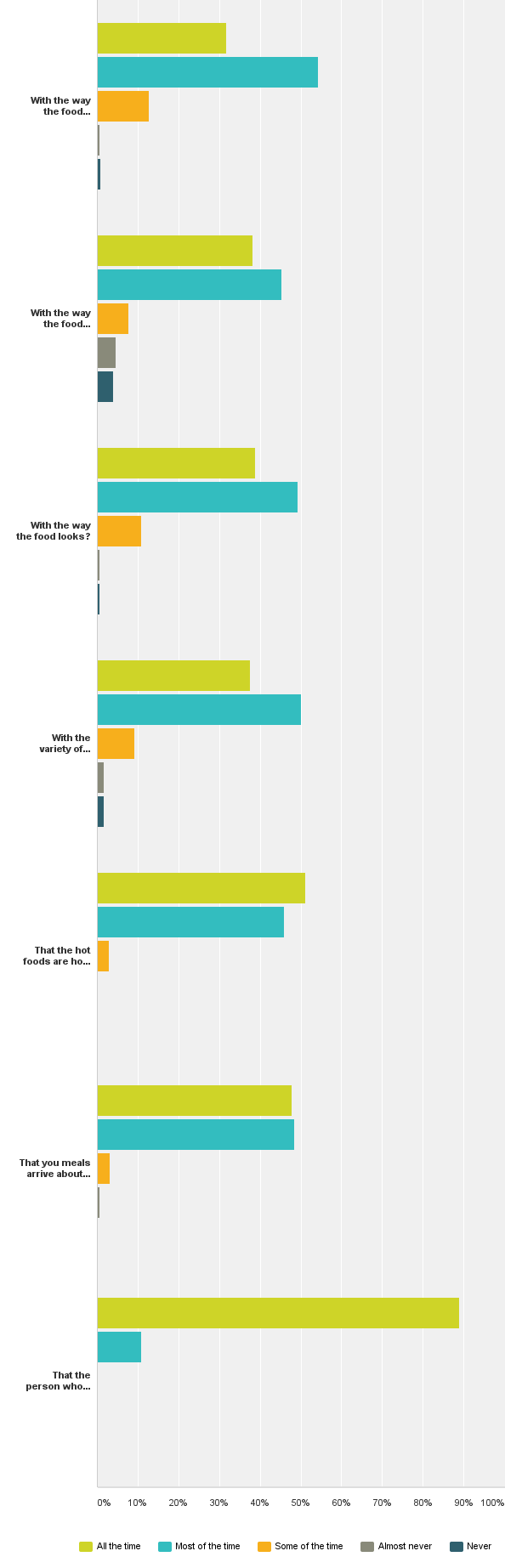 Q1: Think about all the foods that you receive from the home delivered meals program.  Now tell me, are you satisfied...
Answered: 380    Skipped: 0
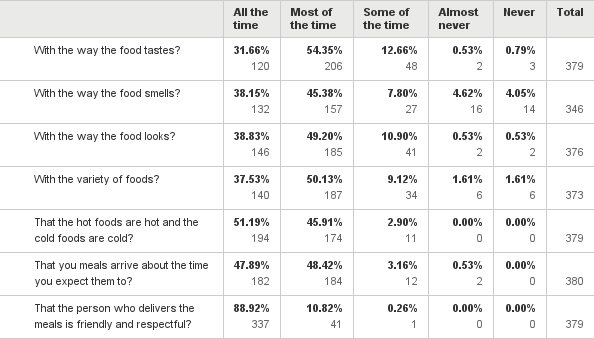 Q2: As a result of receiving home delivered meals I eat a healthier variety of food
Answered: 380    Skipped: 0
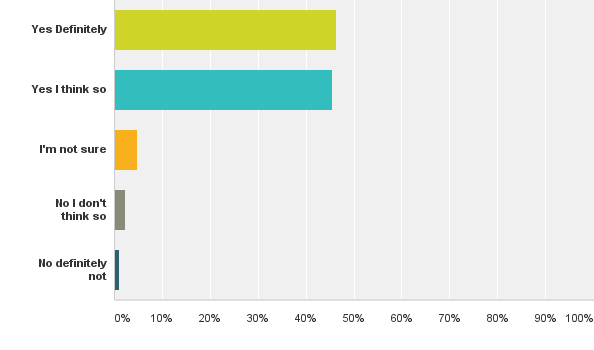 Q2: As a result of receiving home delivered meals I eat a healthier variety of food
Answered: 380    Skipped: 0
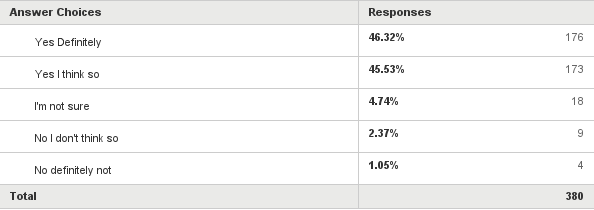 Q3: As a result of receiving home delivered meals I believe my health has improved and I feel better
Answered: 377    Skipped: 3
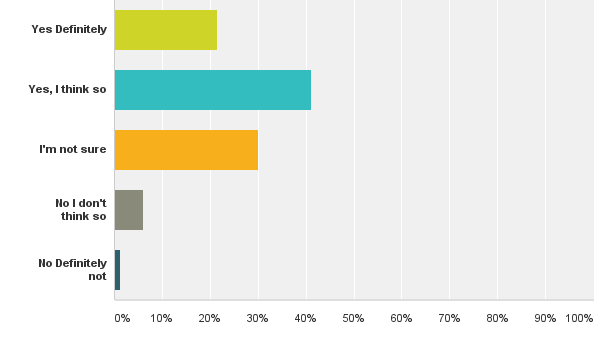 Q3: As a result of receiving home delivered meals I believe my health has improved and I feel better
Answered: 377    Skipped: 3
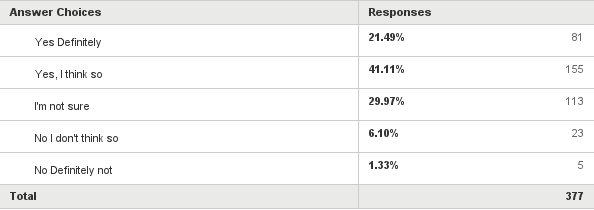 Q4: Because I recieve home delivered meals I can continue to live in my own home
Answered: 376    Skipped: 4
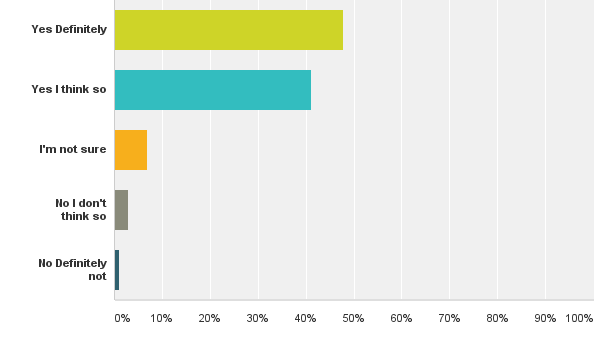 Q4: Because I recieve home delivered meals I can continue to live in my own home
Answered: 376    Skipped: 4
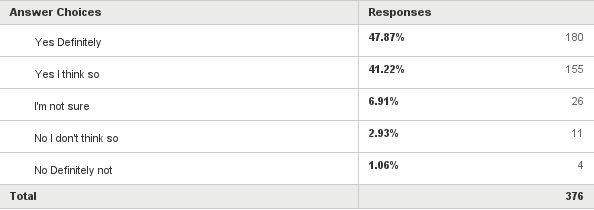